1920s
Politics, Economics, & Culture
Who was President During the 1920s?
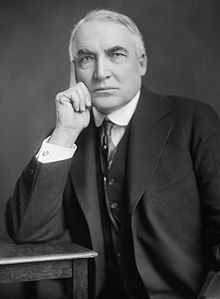 Three Presidents served during the 1920s

Warren G. Harding (1921-1923)

Calvin Coolidge (1923-1929)

Herbert Hoover (1929-1933)
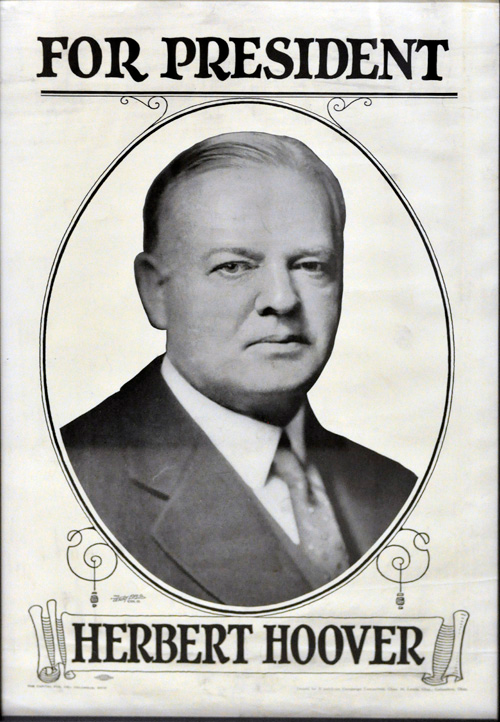 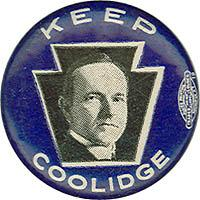 1920s Politics
Harding, Coolidge, and Hoover all wanted a “return to normalcy” after the conclusion of the Progressive Era and World War I

Their policies followed a “laissez-faire” approach that limited the size of the government, cut taxes, and instituted tariffs

This approach would result in a decade of economic boom that became known as the “Roaring Twenties”
1920s Economic Boom
The 1920s saw industries like automobiles, steel, and oil prosper

Henry Ford used the assembly line to mass produce cars

By 1927, there were over 15 million cars in the United States

The development of cars and better roads increased the number of people living in the suburbs and allowed Americans to go on “modern” vacations
Consumerism
The economic boom of the 1920s led to increased consumerism, or the increased production and buying of new goods like automobiles, radios, washing machines, refrigerators, etc.

Americans bought many of these goods on “credit,” or money that would be paid back later with interest
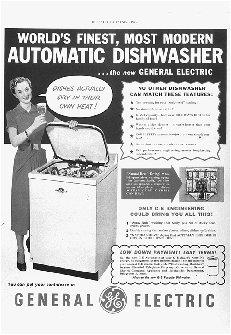 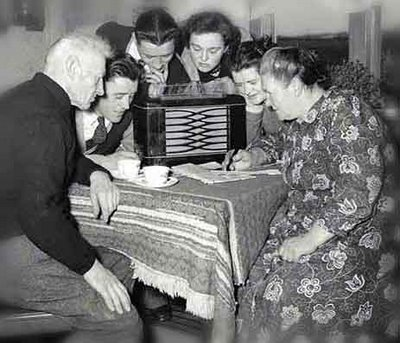 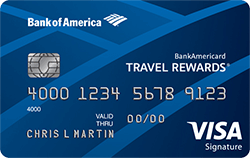 The Stock Market
Many people began purchasing stocks during the 1920s

A stock is a share in a corporation – if you sell the stock for more than you bought it for, you make a profit

Consumerism attitudes led to people buying stocks with credit – they “bought on margin,” meaning they paid off the stock purchase over time

Overall, Americans during the 1920s had a “buy now, pay later” mentality
1920s Culture
American culture drastically shifted during the 1920s, resulting in a clash between traditional beliefs and modern ideas
The Scopes “Monkey” Trial (1925)
Tennessee passed a law called the Butler Act that made it illegal for public school teachers to teach evolution

A teacher named John Scopes decided to teach the theory of Darwin’s Evolution

He was arrested, found guilty, and charged a fine of $100

The trial showed the clash between religious fundamentalism (traditional beliefs) and modern scientific theory
Leisure Time
Americans living in cities had more free time during the 1920s than ever before

Why?

New consumer goods made life easier – household chores could be done more quickly 

Factory jobs had set hours that had now been limited to 8 hours/day thanks to the Progressive Era
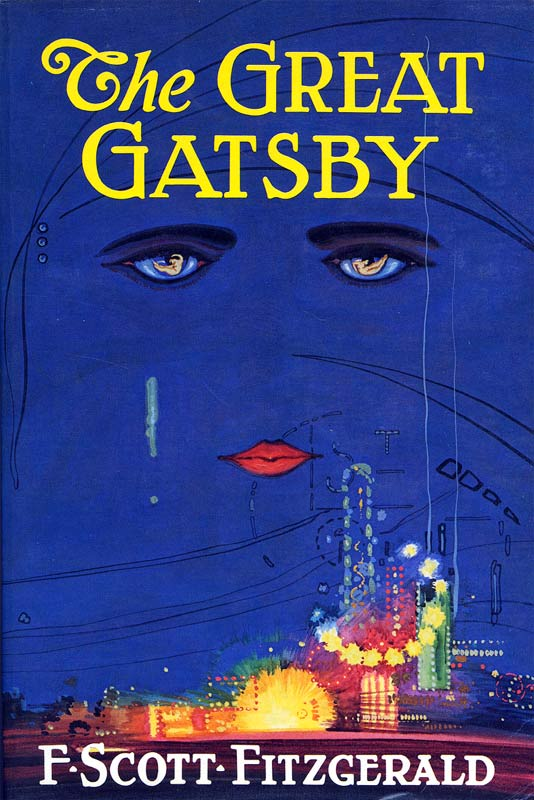 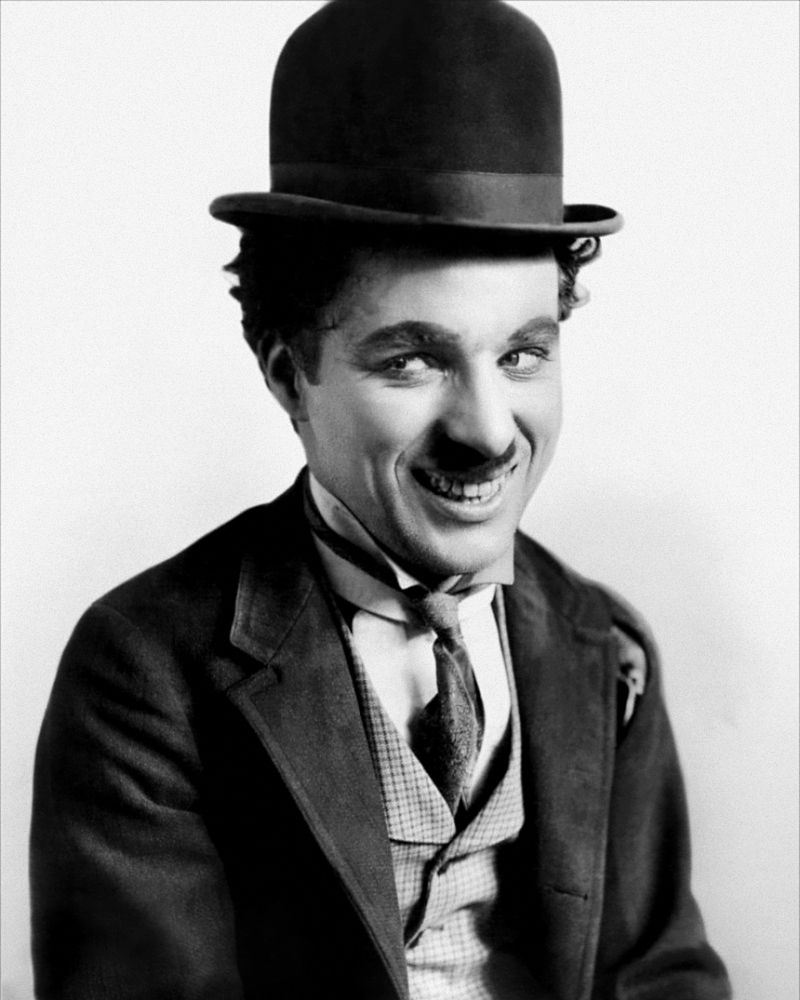 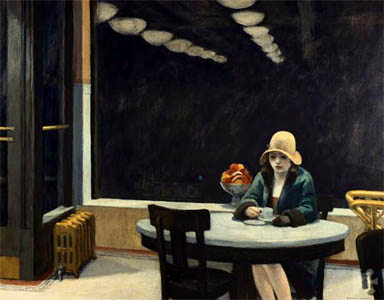 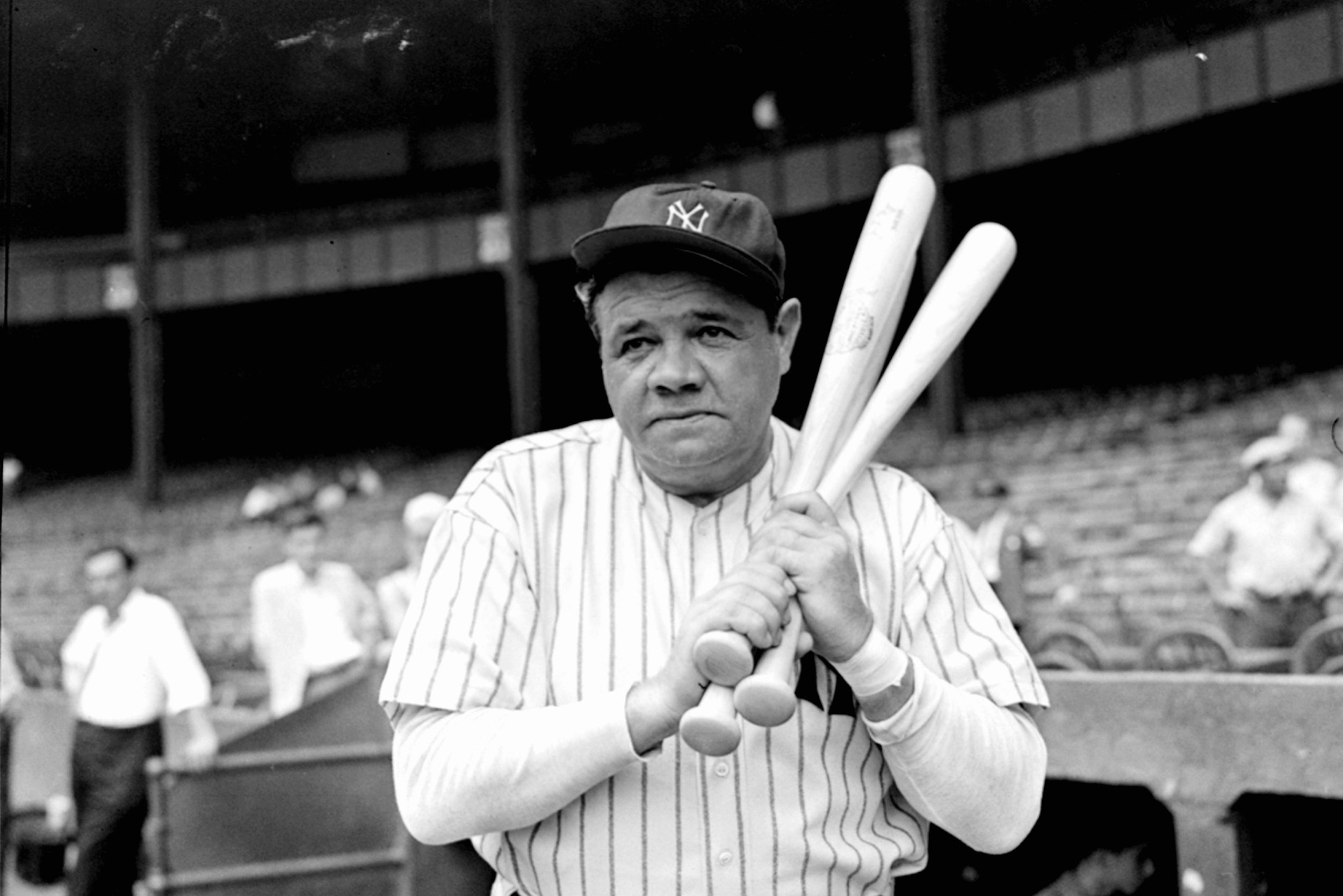 Leisure Time
Leisure time meant more time for creativity, movies, and sports
The Harlem Renaissance
The 1920s also saw a movement among African Americans called the Harlem Renaissance

In response to segregation and racism, African Americans created a social and cultural identity

They created art, literature, and music that still influences American culture today
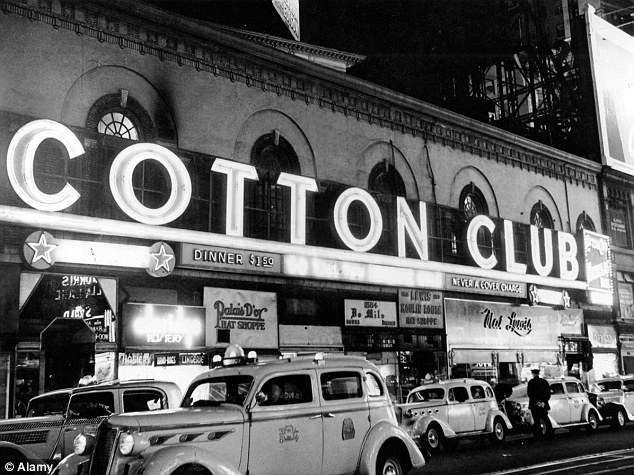 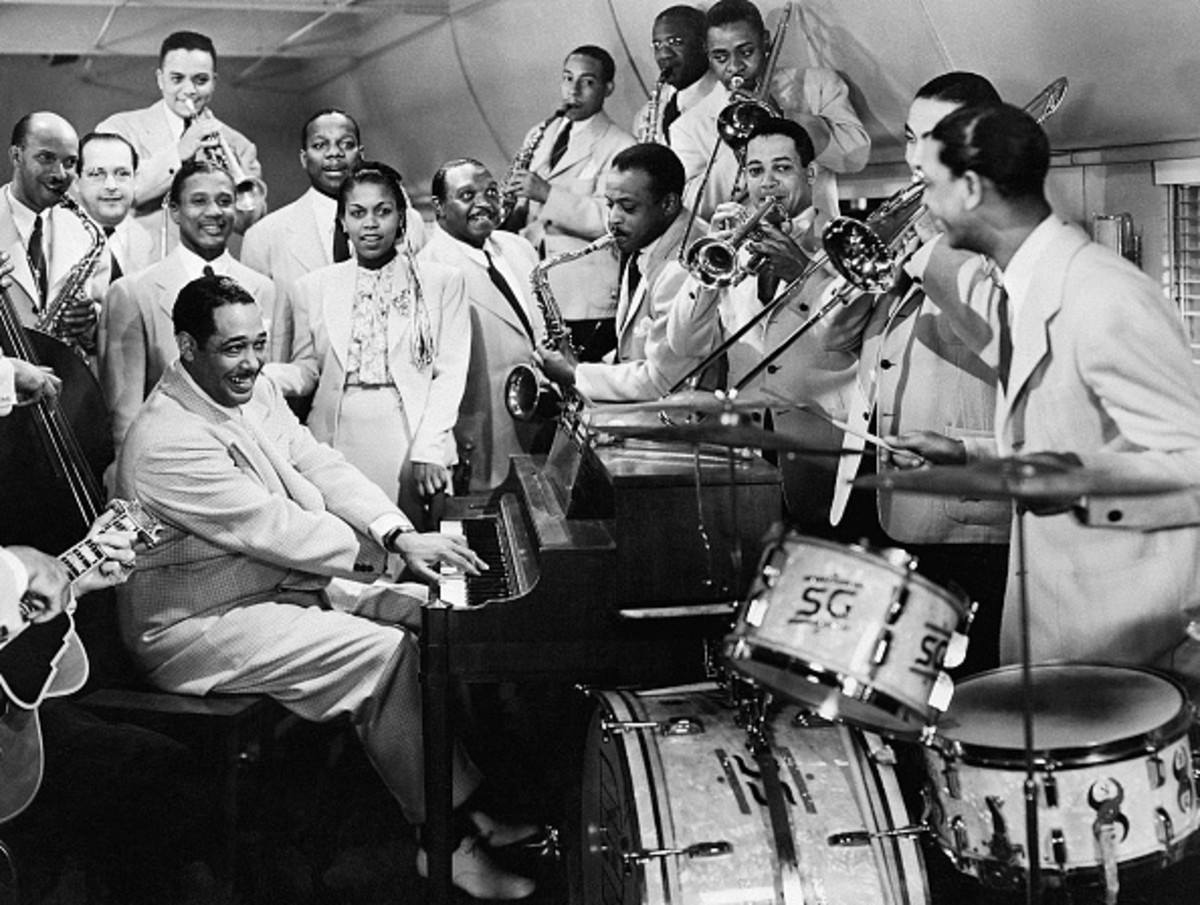 Jazz Music
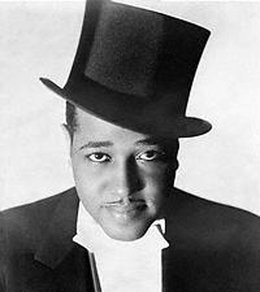 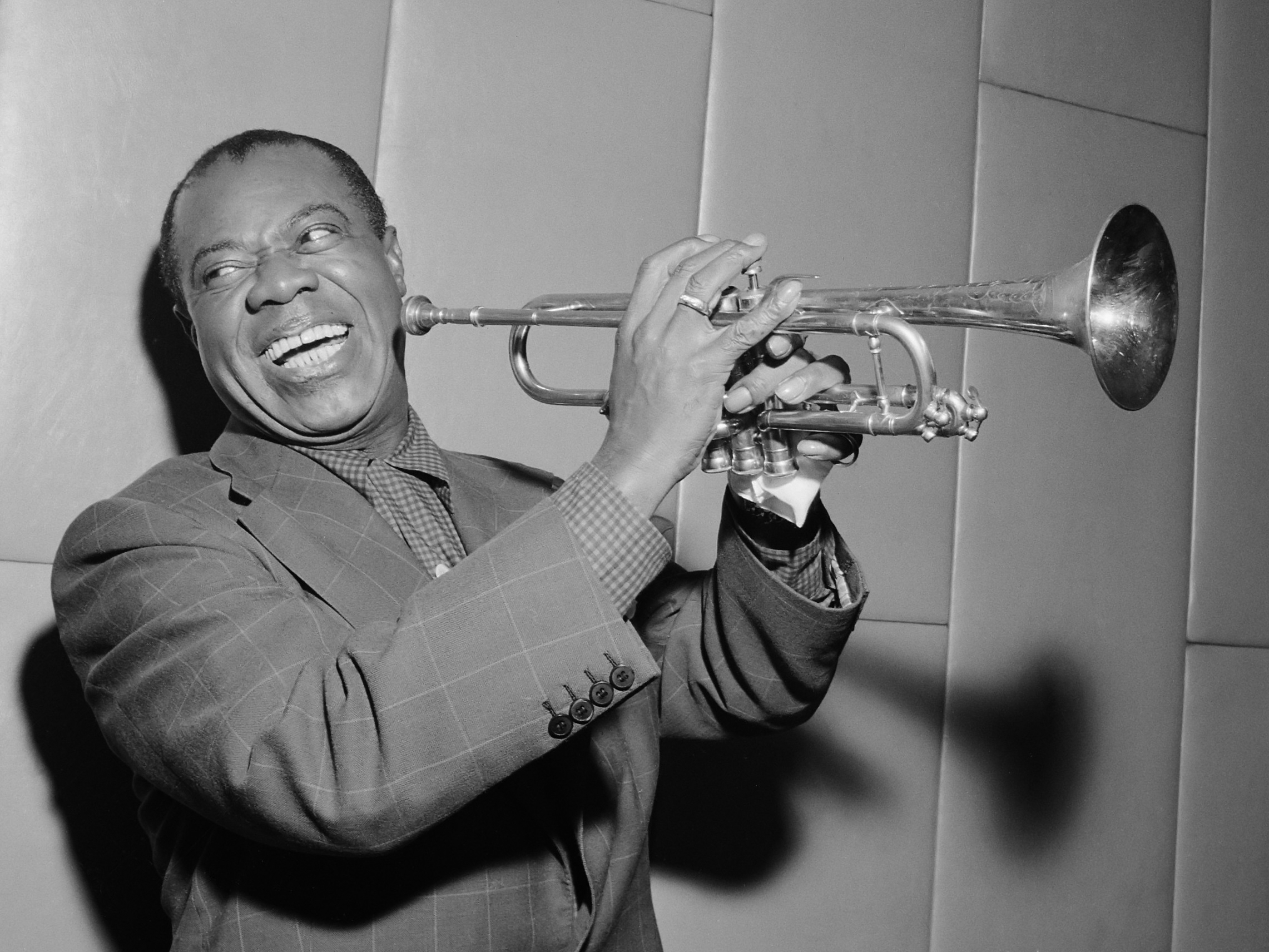 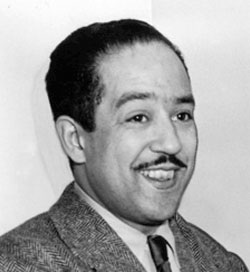 Duke Ellington
Louis Armstrong
Langston Hughes
On the back of your notes sheet…
Categorize the listed terms into political, economic, or social factors of the 1920s

Choose one factor and describe how it was a cause for a different factor

Example: “Laissez faire economic policies resulted in consumerism because…”
https://www.youtube.com/watch?v=RN7ftyZigYs